More VBA
IE 469 Spring 2019
Recall The Problem
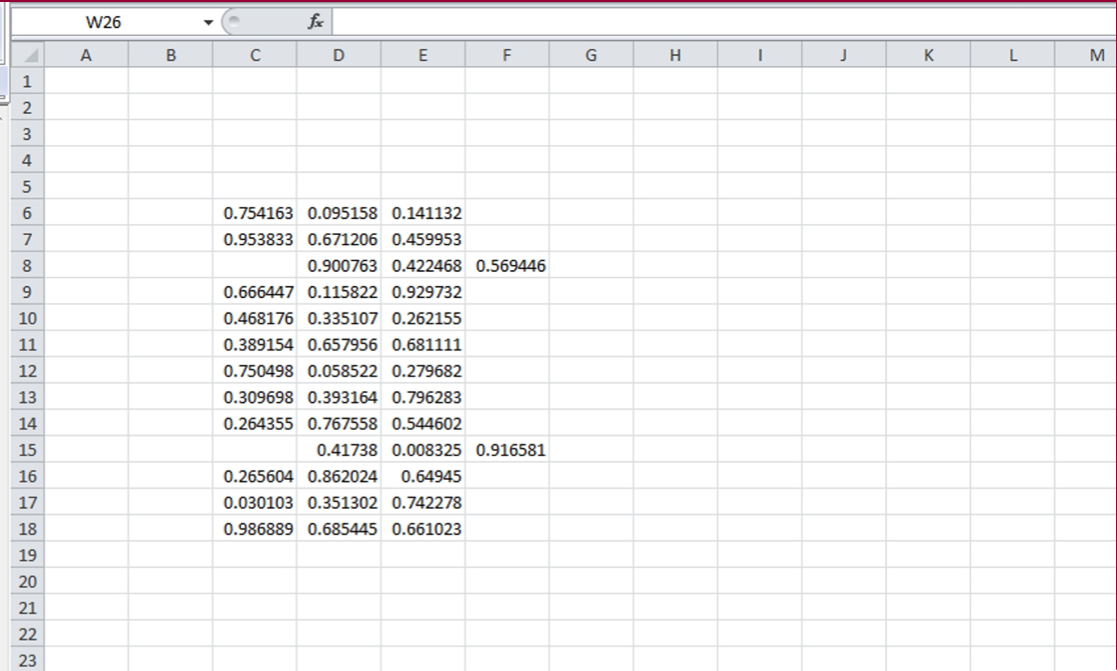 Problem
We have data spanning 3 columns and 13 rows (C6:F18).
Data should be stored in the given range in order to use it for other application.
Unfortunately, there are some errors in the data entry process, so some of the rows are shifted to the right by one column.
Our job is to correct all these mistakes:
First, record a simple macro that correct a speciﬁc row (say Row 8).
Then, tweak it to make correction in any given row.
Finally, we let the code check any mistake and correct it.
Last Time
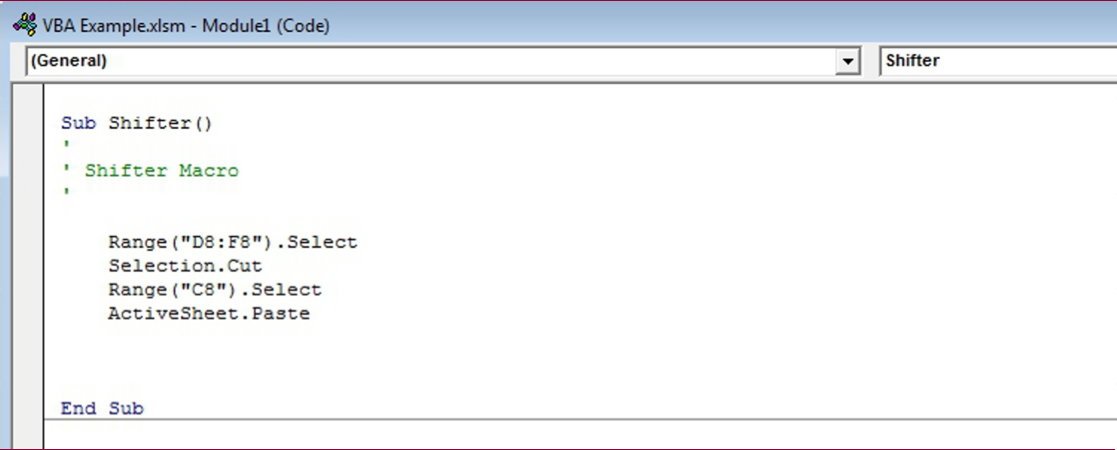 Subroutines with Input Arguments
The limitation of Shifter is that it only corrects Row 8.
We can solve this by creating a subroutine which will take a row number as an input parameter.
	Sub   ShiftOneColumn   (RowNum  As  Integer)	
	CODE   BLOCK		
	End   Sub
RowNum is the input variable. 
As  Integer part declares the data type of our input variable.
Shifting Any Given Column
How do we tell VBA to shift the row according to our input, RowNum?
Currently, we select cells D8,E8,F8 by writing "D8:F8".
We will construct that D#:F# syntax, for our row # (i.e., RowNum)
	Range("D"   &  RowNum   &   ":F"  &   RowNum).Select
In Excel and VBA the & operator simply combines (“concatenates”) text together

Sub   ShiftOneColumn  (RowNum   As   Integer)
	Range("D"   &  RowNum   &   ":F"  &   RowNum).Select
	Selection.Cut
	Range("C"   &  RowNum).Select
	ActiveSheet.Paste
End   Sub
Shifting Repeatedly
We now have a subroutine that can correct any given row.
We want to apply this subroutine to any rows between 6 and 18.
We use a loop (e.g., a FOR-NEXT  Loop) for this task:


Sub   ShifterLoop()
		
	Dim RowNum As Integer	

	For   RowNum=6  To  18   Step  1
	Call   ShiftOneColumn(RowNum)
	Next   RowNum

End   Sub
Checking If First Column is Empty
We need to check whether the ﬁrst column of a row is empty or not.
VBA’s conditional statement IF-THEN-ELSE allows us to achieve this  goal.

Sub   ShifterLoop()
		
	Dim RowNum As Integer	

	For   RowNum=6  To  18   Step  1
		If Cells(RowNum,3).Value="" Then	
			Call   ShiftOneColumn(RowNum)
		End If
	Next   RowNum

End   Sub
Practice Problem
How would we extend our program if we wanted to have the program highlight each moved row with a yellow background?

     Do it yourself!
     (Color index 19)
Loops (Cont’d)
Loop through Defined Range
Instead of index numbers, loops can be done via collections!
 For example, we want to square the numbers in Range("A1:A3").
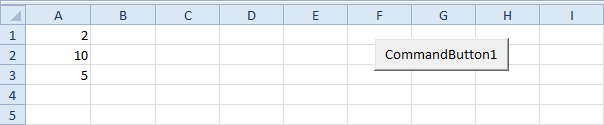 Loops (Cont’d)
First, we declare two Range objects. We call the Range objects rng and cell.
	Dim rng As Range, cell As Range
We initialize the Range object rng with Range("A1:A3").
	Set rng = Range("A1:A3")
Add the For Each Next loop.
For Each cell In rngcell.Value = cell.Value * cell.ValueNext cell
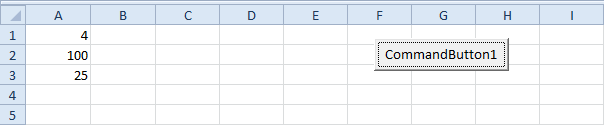 Loops (Cont’d)
If you want to do this operation for each cell in a selected range, simply replace:
	Set rng = Range("A1:A3")
    with:
	Set rng = Selection
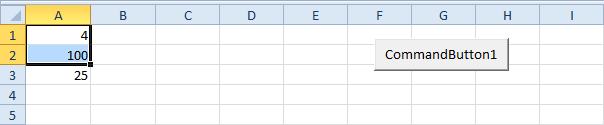 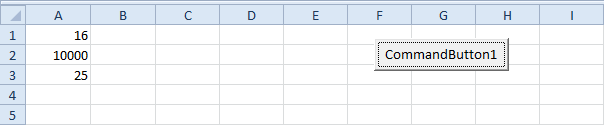 Strings
Join Strings
We use the & operator to concatenate (join) strings.
Dim text1 As String, text2 As Stringtext1 = "Hi"text2 = "Tim"MsgBox text1 & " " & text2
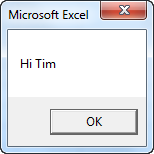 Strings (Cont’d)
Left, Right, Mid
Dim text As Stringtext = "example text"MsgBox Left(text, 4)



MsgBox Right("example text", 2)


MsgBox Mid("example text", 9, 2)
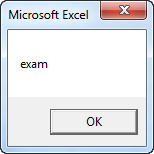 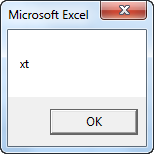 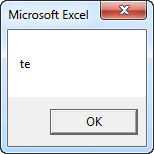 Strings (Cont’d)
To get the length of a string, use Len.
	MsgBox Len("example text")




To find the position of a substring in a string, use Instr.

	MsgBox Instr("example text", "a")
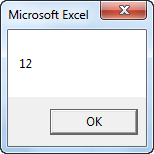 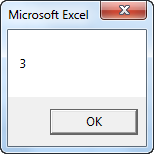 Date and Time
Year, Month, Day of a Date
Dim exampleDate As DateexampleDate = DateValue("Jun 19, 2010")MsgBox Year(exampleDate)
*Use Month and Day to get the month and day of a date.
Current Date and Time
MsgBox Now
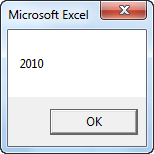 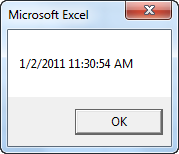 Date and Time
DateAdd
To add a number of days to a date, use the DateAdd function. The DateAdd function has three arguments. Fill in "d" for the first argument to add days. Fill in 3 for the second argument to add 3 days. The third argument represents the date to which the number of days will be added.


Dim firstDate As Date, secondDate As DatefirstDate = DateValue("Jun 19, 2010")secondDate = DateAdd("d", 3, firstDate)MsgBox secondDate
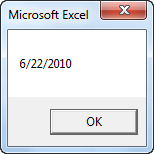 Date and Time (Cont’d)
The TimeValue function converts a string to a time serial number. 
MsgBox TimeValue("9:20:01 am")



The time's serial number is a number between 0 and 1. For example, noon (halfway through the day) is represented as 0.5.
Dim y As Doubley = TimeValue("09:20:01")MsgBox y
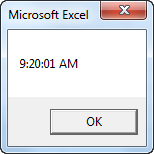 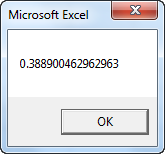 Date and Time (Cont’d)
The DateDiff function in Excel VBA can be used to get the number of days between two dates.
Dim firstDate As Date, secondDate As Date, n As IntegerfirstDate = DateValue("Jun 19, 2010")secondDate = DateValue("Jul 25, 2010")n = DateDiff("d", firstDate, secondDate)MsgBox n
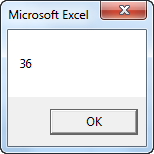 Arrays
An array is a group of variables. In Excel VBA, you can refer to a specific variable (element) of an array by using the array name and the index number.
One-dimensional Array
Dim Films(1 To 5) As StringFilms(1) = "Lord of the Rings"Films(2) = "Speed"Films(3) = "Star Wars"Films(4) = "The Godfather"Films(5) = "Pulp Fiction"MsgBox Films(4)
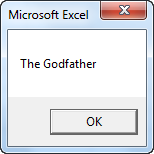 Arrays
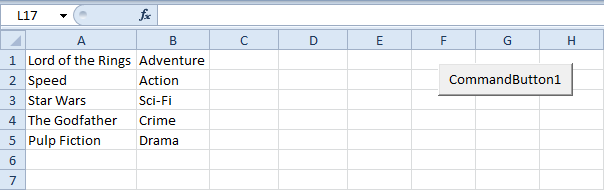 Two-dimensional Array


Dim Films(1 To 5, 1 To 2) As StringDim i As Integer, j As IntegerFor i = 1 To 5    For j = 1 To 2        Films(i, j) = Cells(i, j).Value    Next jNext iMsgBox Films(4, 2)
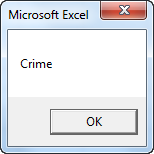 Arrays
The Array function in Excel VBA can be used to quickly and easily initialize an array. 
Dim departments As Variant
departments = Array("Sales", "Production", "Logistics")
MsgBox departments(1)
By default, the element's index of the array starts from 0.
Add Option Base 1 to the General Declarations section if you want the index to start from 1.
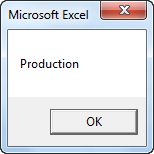 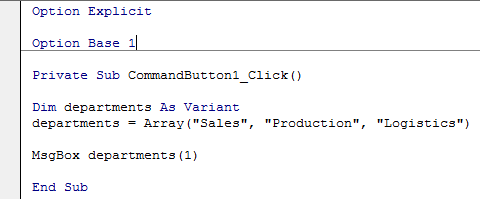 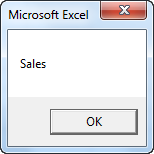 Functions
The difference between a function and a sub in Excel VBA is that a function can return a value while a sub cannot. Functions and subs become very useful as program size increases.
If you want Excel VBA to perform a task that returns a result, you can use a function. Place a function into a module (In the Visual Basic Editor, click Insert, Module). For example, the function with name Area.
Functions
Function Area(x As Double, y As Double) As DoubleArea = x * yEnd Function
You can now refer to this function (in other words call the function) from somewhere else in your code by simply using the name of the function and giving a value for each argument.
Dim z As Doublez = Area(3, 5) + 2MsgBox z
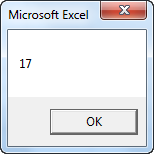 User Defined Functions
We want to create a function called SUMEVENNUMBERS that finds the sum of the even numbers of a randomly selected range.
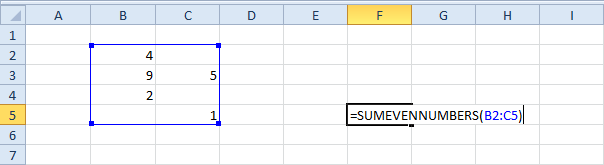 User Defined Functions
Open the Visual Basic Editor and click Insert, Module.
Function SUMEVENNUMBERS(rng As Range)
Dim cell As Range
For Each cell In rng
	If cell.Value Mod 2 = 0 Then		SUMEVENNUMBERS = SUMEVENNUMBERS + cell.Value	End IfNext cell
End Function
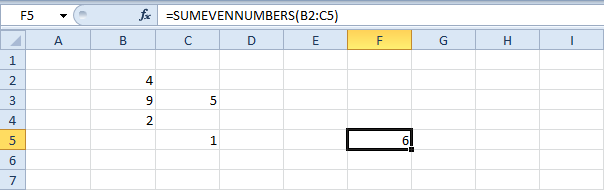 Events
Events are actions performed by users which trigger Excel VBA to execute code.
Workbook Open Event
Code added to the Workbook Open Event will be executed by Excel VBA when you open the workbook.
Double click on This Workbook in the Project Explorer.
Choose Workbook from the left drop-down list. Choose Open from the right drop-down list.
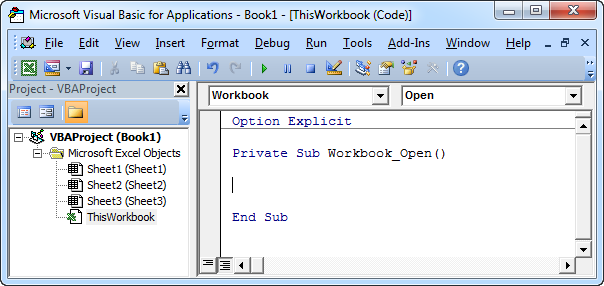 Events
Add the following code line to the Workbook Open Event:
MsgBox "Good Morning"
Save, close and reopen the Excel file.







Useful to display splash screens or MOTDs.
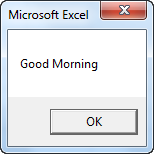 Events
Worksheet Change Event
Code added to the Worksheet Change Event will be executed by Excel VBA when you change a cell on a worksheet.
Double click on a sheet (for example Sheet1) in the Project Explorer.
Choose Worksheet from the left drop-down list. Choose Change from the right drop-down list.
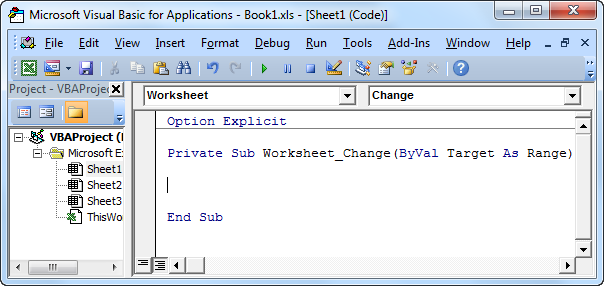 Events
The Worksheet Change Event listens to all changes on Sheet1. 
We only want Excel VBA to do something if something changes in cell B2. 
To achieve this, add the following code lines:
If Target.Address = "$B$2" Then		If Target.Value > 80 Then MsgBox "Goal Completed"End If
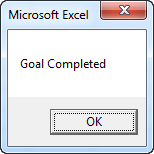 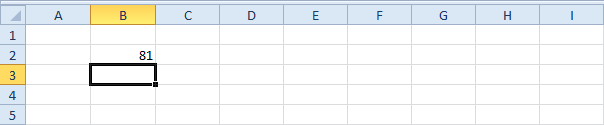 Application Object
The application object gives access to a lot of Excel related options.
WorksheetFunction
You can use the WorksheetFunction property in Excel VBA to access Excel functions.
	Range("A3").Value = 	Application.WorksheetFunction.Average(Range("A1:A2"))
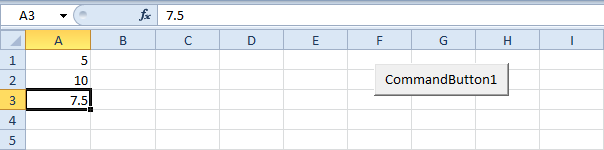 Application Object
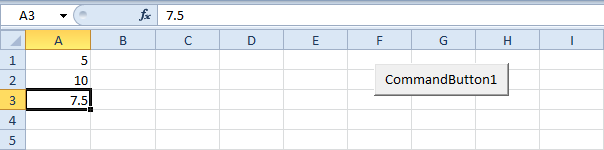 BUT,
If you look at the formula bar, you can see that the formula itself is not inserted into cell A3. To insert the formula itself into cell A3, use the following code line:
Range("A3").Value = "=AVERAGE(A1:A2)"
This will be useful if you need to have formulas in the cell contents
For instance building the constraints for solver.
Application Object
ScreenUpdating
Sometimes you may find it useful to disable screen updating (to avoid flickering) while executing code. As a result, your code will run faster.
Dim i As IntegerFor i = 1 To 10000    Range("A1").Value = iNext i


Dim i As IntegerApplication.ScreenUpdating = FalseFor i = 1 To 10000    Range("A1").Value = iNext iApplication.ScreenUpdating = True
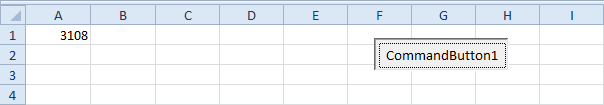 Application Object
DisplayAlerts
You can instruct Excel VBA not to display alerts while executing code.
ActiveWorkbook.Close





Application.DisplayAlerts = FalseActiveWorkbook.CloseApplication.DisplayAlerts = True
As a result, Excel VBA closes your Excel file, without asking you to save the changes you made. Any changes are lost.
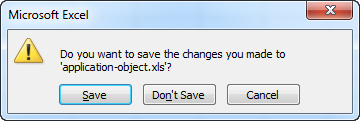 Read Text Files
We will look at a program in Excel VBA that reads data from a text file. This file contains some geographical coordinates we want to import into Excel.




We declare four variables. myFile of type String, text of type String, textline of type String, posLat of type Integer, and posLong of type Integer.
Dim myFile As String, text As String, textline As String, posLat As Integer, posLong As Integer
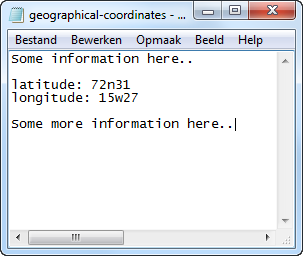 Read Text Files
We need to initialize the variable myFile with the full path and the filename.
myFile = "C:\test\geographical-coordinates.txt"

	or
Use the GetOpenFilename method of the Application object to display the standard open Dialog box and select the file (without actually opening the file).
myFile = Application.GetOpenFilename()
Read Text Files
Then, we open the file to read:
Open myFile For Input As #1
This statement allows the file to be read. We can refer to the file as #1 during the rest of our code.

Do Until EOF(1)    Line Input #1, textline    text = text & textlineLoop
Note: until the end of the file (EOF), Excel VBA reads a single line from the file and assigns it to textline. We use the & operator to concatenate (join) all the single lines and store it in the variable text.
Close #1
Read Text Files
Next, we search for the position of the words latitude and longitude in the variable text. We use the Instr function.
posLat = InStr(text, "latitude")posLong = InStr(text, "longitude")
We use these positions and the Mid function to extract the coordinates from the variable text and write the coordinates to cell A1 and cell A2.
Range("A1").Value = Mid(text, posLat + 10, 5)Range("A2").Value = Mid(text, posLong + 11, 5)
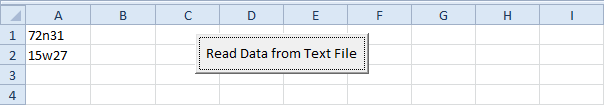 Write Text Files
We will look at a program in Excel VBA that writes an Excel range to a CSV (comma-separated-value) text file.
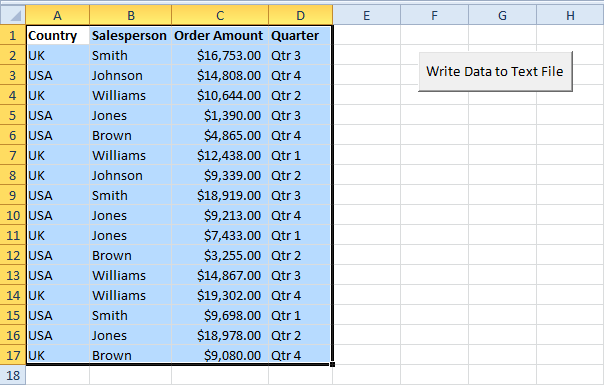 Write Text Files
First, we declare a variable called myFile of type String, an object called rng of type Range, a variable called cellValue of type Variant, a variable called i of type Integer, and a variable called j of type Integer. We use a Variant variable here because a Variant variable can hold any type of value.
Dim myFile As String, rng As Range, cellValue As Variant, i As Integer, j As Integer
We specify the file to write and open the file
myFile = Application.DefaultFilePath & "\sales.csv"
Open myFile For Output As #1
Write Text Files
We set the range to write 
Set rng = Selection
Loop through the range and write each cell one by one

For i = 1 To rng.Rows.Count    For j = 1 To rng.Columns.Count
		cellValue = rng.Cells(i, j).Value
If j = rng.Columns.Count Then    Write #1, cellValueElse    Write #1, cellValue,End If
 Next jNext i
Close #1
New line
Same line
Write Text Files
NEXT TIME
ActiveX Controls and User Forms